Custom Dev
What to choose and when
What is covered
Introduction to custom development
Different solutions
How to choose what tool to use
What other factors you should consider
QA
Are you a developer?
Why Custom?
Interfaces
Reporting
Function/UI
System
Solutions
Lawson Process Automation (LPA, ProcessFlow, PFI…)
Lawson Business Intelligence (LBI)
Design Studio
4GL / COBOL
Perl / Shell
Java (Not covered)
Interfaces
Reporting
Report Writer isn’t really custom development so it’s not covered here
Function/UI
System Admin
Also consider
Availability of resources within the company and outside that can support the development
Upgrade friendliness
Licensing costs
Performance
Dependencies
Security
Additional help
Nogalis offer (Ends November 30th 2013)

One day of free consulting from one of our 14 Lawson professionals to help get your project started with no obligation.

Contact: 
tan@nogalis.com
949.285.2349
www.nogalis.com
Next Webinar
Advanced ProcessFlow (1hr)
2014
Q1
www.nogalis.com/education.html
Q/A
@nogalisinc
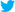